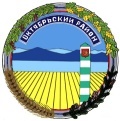 Муниципальное образование «Октябрьский муниципальный район»
Еврейской автономной области
Об организации работы по противодействиюкоррупции в администрации Октябрьского муниципального района Еврейской автономной области в 2021 году и истекший период 2022 года
Докладчик: глава Октябрьского муниципального района 
Еврейской автономной области 
Леонова Марина Юрьевна
Работа по противодействию коррупции в администрации Октябрьского муниципального района ЕАО регулируется:
Федеральным законом от  02.03.2007 № 25-ФЗ «О муниципальной службе в Российской Федерации»;
Федеральным законом от 25.12.2008 № 273-ФЗ «О противодействии коррупции»;
Национальным планом противодействия коррупции на 2021-2024 годы;
Планом мероприятий по противодействию коррупции администрации Октябрьского муниципального района;
Постановлениями администрации муниципального района;
Решениями Собрания депутатов муниципального района.
Администрация Октябрьского муниципального района
Антикоррупционная экспертиза нормативных правовых актов
Проекты нормативных правовых актов размещаются на официальном сайте муниципального района в сети «Интернет».
проекты НПА направляются в прокуратуру Октябрьского района
Администрация Октябрьского муниципального района
Проводимые мероприятия уполномоченным подразделением
* Предоставляют сведения о доходах 72,5 % от общего числа муниципальных служащих
Администрация Октябрьского муниципального района
Состав комиссии по служебному поведению муниципальных служащих и урегулированию конфликта интересов
В заседаниях комиссии с правом совещательного голоса участвуют непосредственный руководитель муниципального служащего, в отношении которого комиссией рассматривается вопрос, приглашаются другие муниципальные служащие, которые могут дать пояснения по вопросам, рассматриваемые комиссией
Администрация Октябрьского муниципального района
Заседания комиссии
Администрация Октябрьского муниципального района
Вопросы (уведомления), рассматриваемые на комиссии
Администрация Октябрьского муниципального района
Взаимодействие с надзорными органами
Ежеквартально в прокуратуру района направляются копии протоколов заседаний Комиссии
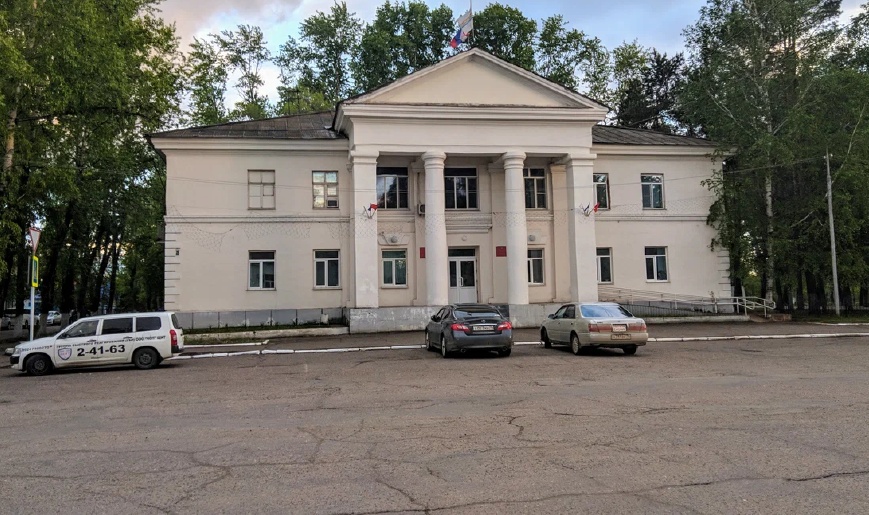 Администрация Октябрьского муниципального района
Комиссия по противодействию коррупции при главе администрации муниципального района
Проводится ежеквартально
Состав: Председатель комиссии – глава администрации муниципального района, руководители структурных подразделений и общественной организации
Основной задачей является реализация государственной политики в области противодействия коррупции
Рассматриваемые вопросы: 
- о работе подведомственных учреждений в рамках антикоррупционного законодательства;
- анализ представленных сведений о доходах муниципальных служащих;
- о работе комиссии по служебному поведению;
- о ведомственном контроле в сфере закупок и др.
Администрация Октябрьского муниципального района
Повышение квалификации муниципальных служащих в области противодействия коррупции осуществляется в соответствии с
Указом Президента Российской Федерации от 16.08.2021 № 478   «О Национальном плане противодействия коррупции на 2021 - 2024 годы».
Муниципальной программой «Развитие муниципальной службы в администрации Октябрьского муниципального района»
Администрация Октябрьского муниципального района
9 декабря – День борьбы с коррупцией
В образовательных учреждениях района проведены с учащимися антикоррупционные мероприятия (беседы, деловые игры, классные часы, конкурсы), посвященные борьбе с коррупцией
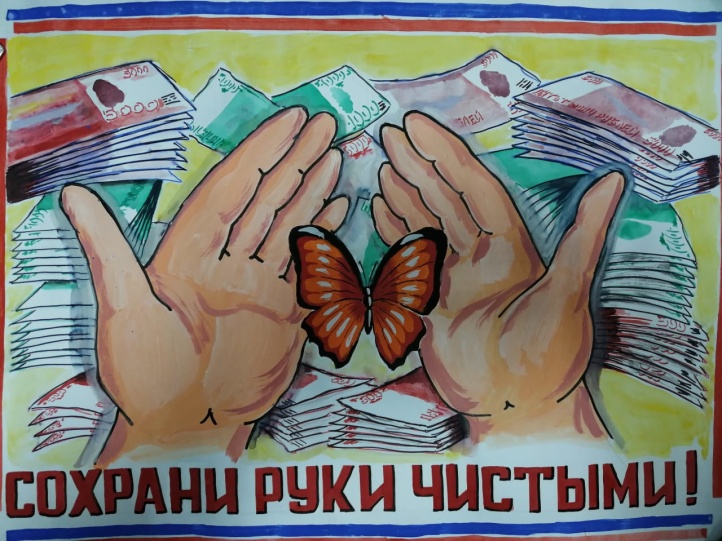 Администрация Октябрьского муниципального района
Спасибо за внимание!
Администрация Октябрьского муниципального района